المحاضرة السابعه
مقرر انتاج الزينة والنباتات الطبية والعطرية
الجزء الثاني ( النباتات الطبية والعطرية)
طلاب المستوي الثالث شعبه التربية
الفصل الدراسي الثاني 
إعداد
أ.د/ ياسر عبدالفتاح عبدالعاطى غطاس
استاذ زهور ونباتات الزينه والنباتات الطبية وزراعة الانسجة المساعد
قسم البساتين – كلية الزراعة – جامعة بنها
2020
مقـــــــــــــدمة
   النباتات الطبية والعطرية تعد واحدة من أهم المحاصيل التصديرية بالنسبة لمصر، فهي تحتل المرتبة الأولي من حيث نسبة التصدير إلي الانتاج حيث يتم تصدير مايقرب من 90% من الإنتاج والذي يتركز في محافظات المنيا والفيوم وبني سويف واسيوط حيث تنتج هذه المحافظات مايقرب من 80% من إجمالي الإنتاج المصري، وقد بلغ حجم الصادرات المصرية من النباتات الطبية والعطرية 50 ألف طن تجلب مكاسب اقتصادية تقدر بـ45 مليون دولار، وتعد الولايات المتحدة والاتحاد الأوروبي من أكبر المستوردين للنباتات الطبية والعطشرية المصرية، وأكد أن هناك بعض المصاعب التي تعرض لزراعة وإنتاج هذه النباتات مما يضر بعملية التسويق الخارجي لهذه المنتجات،ولذا فإن معهد بحوث البساتين لديه خطة طموحة يسعي لتنفيذها من خلال تطبيق الممارسات الجيدة وذلك للحصول علي منتج جيد سواء للمستخدم المصري أو المستهلك الخارجي.
مفهوم النباتات الطبية والعطرية :-
تعريف النبات الطبي " بأنه كل شيء من أصل نباتي ويستعمل طبيا ً فهو نبات طبي " ويعرف النبات الطبي بأنه النبات الذى يحتوى على مادة أو مواد طبية قادرة على علاج مرض معين أو تقليلا ألإصابة به أو التى تحتوى على المواد الأولية المستخدمة فى تحضير المواد الطبية.
أما النبات العطري هو أي نبات يحتوى على زيت عطرى " زيت طيار" فى جزء منه يستخدم فى تحضير العطور" كما يوجد نباتات تحتوى على زيوت عطرية
وتستخدم في علاج بعض الأمراض وتسمى هذه النباتات الطبية والعطرية
الأهمية الاقتصادية والتصديرية للنباتات الطبية والعطرية :-
تعتبر النباتات الطبية والعطرية فى مصر من المحاصيل غير التقليدية توفر جزء من حصيلة النقد الاجنبى لخزينة الدولة وتتوقف الأهمية الاقتصادية لتلك المحاصيل على العلاقة النسبية بين العائد الاقتصادى منها والعائد الاقتصادى من المحاصيل البديلة أو المنافسة لها على الوحدة من المواد الأرضية سواء بالنسبة للعائد المحلى أو العائد من حصيلة النقد الاجنبى فى الصادرات الزراعية.
فإذا قورن الربح الناتج من محصول فدان الطماطم الذى يصل إلى ما قيمته 3000 جنيه مصرى بالربح الناتج من زراعة فدان بابونج الذى يصل إلى 14000 جنيه مصرى ، يتضح لنا أهمية إنتاج النباتات الطبية والعطرية وتأثيرها فى مضاعفة الدخل القومي.
وقد بلغت المساحة المنزرعة نباتات طبية وعطرية فى عام 2001م 553040 فدان تقدير قيمتها النقدية 724.9 مليون جنيه مصرى ونحو0.97 % من قيمة الإنتاج الزراعي.
واحتلت مصر المركز الحادى عشر بين أهم الدول المصدرة للنباتـات الطبية والعطريـة بقيمة صادرات بلغت 17.7 مليـون دولار
أمريكي عام 2000 م ، وحصة تسويقه بلغت 2.33 %  من إجمالى الصادرات العالمية لنفس العام  .
مثلت الصادرات المصرية من النباتات الطبية والعطرية  0.43 % من إجمالى الصادرات المصرية عام 2001 م ، وبلغ عدد الأسواق التى تصدر إليها مصر النباتات الطبية والعطرية 25 سوق ، استحوذت اكبر25 سواق على 68.26 % من صادرات مصر من النباتات الطبية والعطرية ، وبلغت الأهمية بالنسبة للسوق الامريكى فى الصادرات المصرية من النباتات الطبية والعطرية بأهمية نسبية  تصل إلى 22.56 % من إجمالى الصادرات المصرية .
وبلغ متوسط قيمة الطن من الصادرات المصرية من النباتات الطبية والعطرية على مستوى العشر دول الأوائل أعلى قيمة عام 2001 م بما يساوى 3088 دولار أمريكى للطن
النباتات الطبية والعطرية هي محاصيل زراعية غير تقليدية . ويوجد حوالي 2000 نوع منها ينمو بريا في وادي النيل وفي الصحراء الشرقية والغربية وسيناء والمنزرع يصل إلي أكثر من60نوع ، ويزرع خصيصا للأغراض الصناعية . وتستخدم هذه النباتات أما بالتجفيف أو استخلاص الزيوت منها .والمساحة المزروعة الآن في مصر تقدر بحوالي من 50:35 ألف فدان وتزداد باستمرار وفي العقود الأخيرة ظهر اهتمام عالمي واسع بزراعة النباتات الطبية والعطرية لاستخدامها أو استخدام أجزاء منها للحصول علي زيوتها العطرية التي تدخل في تركيب العديد من المركبات الصناعية كبديل لعدد من المستحضرات الكيماوية المنتشرة .
وتتميز مصر بوجود عدد كبير ومتنوع من النباتات الطبية والعطرية وتمثل مركزا مرموقا بين الصادرات المصرية وخاصة إلي أوروبا حيث يزداد الإقبال علي استخدام النباتات الطبية والأعشاب في العلاج .وتأخذ النباتات الطبية العطرية أهميتها من خلال الاستخدامات العديدة لها في الصناعة مثل :* الصناعات الغذائية ( كمكسبات طبيعية للنكهة ومواد حافظة طبيعي).* صناعة الأدوية ( مختلف أنواع الأدوية ، قطرة للعين ، ودهانات).* صناعة مستحضرات التجميل ( شامبوهات ، كريم ، زيوت)  .* صناعة العطور بأنواعها (.* الصناعات الكيماوية ( الصابون ، معطر الجو ، المبيدات الحشرية ويصل سعر الكيلو جرام من الزيوت العطرية إلي عدة آلاف من
الجنيهات لذا يجب التأكد من جودتها وعدم غشها ، ويحدد سعرها عوامل كثيرة أهمها توافر الثقة في المنتج ، والتأكد من الضوابط والقيود والرقابة علي هذه المنتجات ثم توافر قدر كاف من الاختبارات التحليلية المناسبة سواء بالاختبارات الطبيعية أو الكيماوية أو الحسية .وتعتبر المياه العطرية وهي أحد نواتج الزيوت العطرية أثناء استخلاصها من أقدم المنتجات العطرية منذ قدماء المصريين وحتى العصور الوسطي وهي مستحلبات مائية ومحاليل مائية رائقة مشبعة بالزيوت الطيارة . وعادة ما تستعمل كمكسب للنكهة مثل ماء الورد أو ماء الزهر أو ماء النعناع وغيرها ، ولها أيضا صفات علاجية مميزة .
الأهمية الطبية للنباتات الطبية والعطرية :-
تحتل النباتات الطبية والعطرية فى الوقت الحاضر مكانة كبيرة فى الإنتاج الزراعى المصرى  وهى تلقى عناية بالغة فى كثير من الدول المنتجة لها
والنباتات الطبية النباتية أومصدر المواد الفعالة التى تدخل فى تحضير الدواء على شكل خلاصات أو مواد فعالة أوتستعمل كمادة خام لإنتاج بعض المركبات الكيميائية التى تعتبر النواة للتخليق الكيميائى لبعض المواد الدوائية الهامة كمادة الكورتيزون وهرمونات الجنس وبديل بلازما الدم وغيرها ولذلك فان النباتات الطبية والعطرية تعتبر من أهم المواد الإستراتيجية فى صناعة الدواء ، وبالتالى زيادة الحاجة إلى كميات كثيرة  منها فى الصناعة 
مشاكل إنتاج النباتات الطبية والعطرية في مصر وكيفية حلولها: 
تتمثل مشاكل إنتاج النباتات الطبية والعطرية في مصر في مشكلتين هامتين تحيطان بإنتاج النباتات الطبية والعطرية في مصر وهما:
1- عدم نشر الوعي العلمي بهذا النوع من الإنتاج من شتي جوانبة التكنولوجية والاقتصادية.
2- عدم وجود جهة مسئولة عن التخطيط الدائم سنويا بالمحاصيل المطلوبة بالأسواق المحلية والدولية.
أن النباتات الطبية والعطرية تتعرض لعدة مشكلات أثناء عمليات الزراعة والإنتاج والتسويق، ومازالت تبحث هذه المشكلات عن حلول جذرية للحيلولة دون كساد هذه المنتجات التصديرية، فيجب تشجيع الجهات البحثية والقطاع الخاص علي تحسين الأصناف المحلية المتاحة واستنباط الاصناف الجديدة والتي تلقي رواجاً في الأسواق الخارجية ولابد أن يتزامن هذا مع إنشاء قواعد بيانات وافية تحمل في طياتها المواقع والأصناف والإنتاجية للنباتات الطبية والعطرية مع ضرورة التوسع في تطبيق نظم الزراعة العضوية النظيفة، وتجنب زراعة تلك النباتات في أراض تمت معالجتها بمبيدات كيماوية لأن ذلك سيؤدي إلي تعثر تسويق المنتجات داخلياً وخارجياً
وأشار إلي ضرورة تلافي مشاكل الإنتاج من خلال إقامة مراكز لتجميع وتجفيف وعصر وتقطير وتعبئة النباتات الطبية والعطرية في أماكن زراعتها بشمال الصعيد وذلك وفقاً لأحدث الوسائل وأدق المعايير والمواصفات القياسية العالمية مما يسهم في توفير منتج ذي قيمة عالية يعزز الجانب التصديري كما دعا إلي خلق مجتمعات زراعية تنموية لهذه المحاصيل في مناطق الاستصلاح الجديدة تسهم في توفير فرص العمل للشباب وتطويع طاقته في زراعة وصناعة هذه المنتجات بدلاً من تصديرها كمواد خام لزيادة العائد الاقتصادي منها .
لذا فإن المنتجات المصرية المصدرة وخاصة تلك التي تصدر إلي الاتحاد الأوروبي تخضع لنظام صارم من الرقابة والتتبع لجميع الإجراءات مثل الإنتاج والتجهيز والتصنيع ولابد أن تكون كل خطوة من الخطوات السابقة مطابقة للمواصفات القياسية الأوروبية وإلا فالرسالة المصدرة لن تجد إلا قاع البحر لتستقر فيه.وأضافت أن المعمل المركزي لمتبقيات المبيدات والعناصر الثقيلة في الأغذية يسعي منذ إنشائه عام 1995 لتحقيق حماية المستهلك المصري وحمايته من الأغذية الملوثة مما يعطي الثقة للقاعدة العريضة من المستهلكين في سلامة الغذاء والمنتجات الزراعية في مصر وذلك من خلال إجراء تحاليل متبقيات المبيدات والملوثات المختلفة بالإغذية والبيئة وإصدار شهادات معتمدة طبقاً لنظام الأيزو 17025 لهذه التحاليل
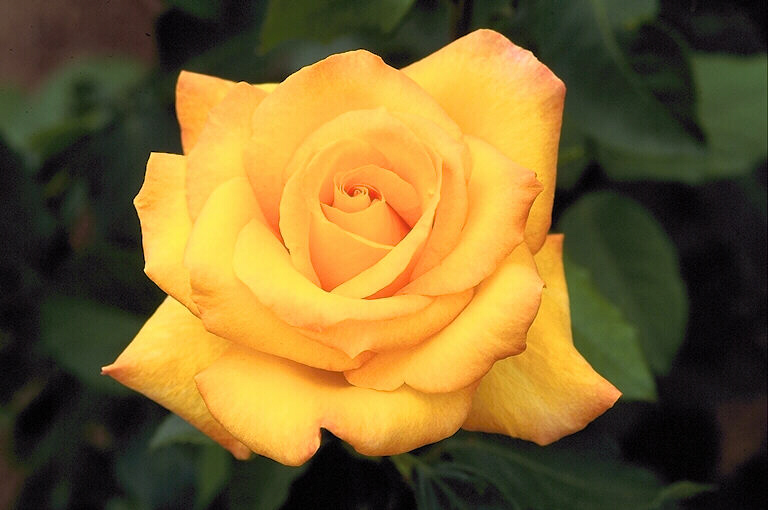 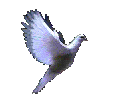 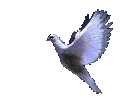 Thank You